Group exercise: Creating a logic model
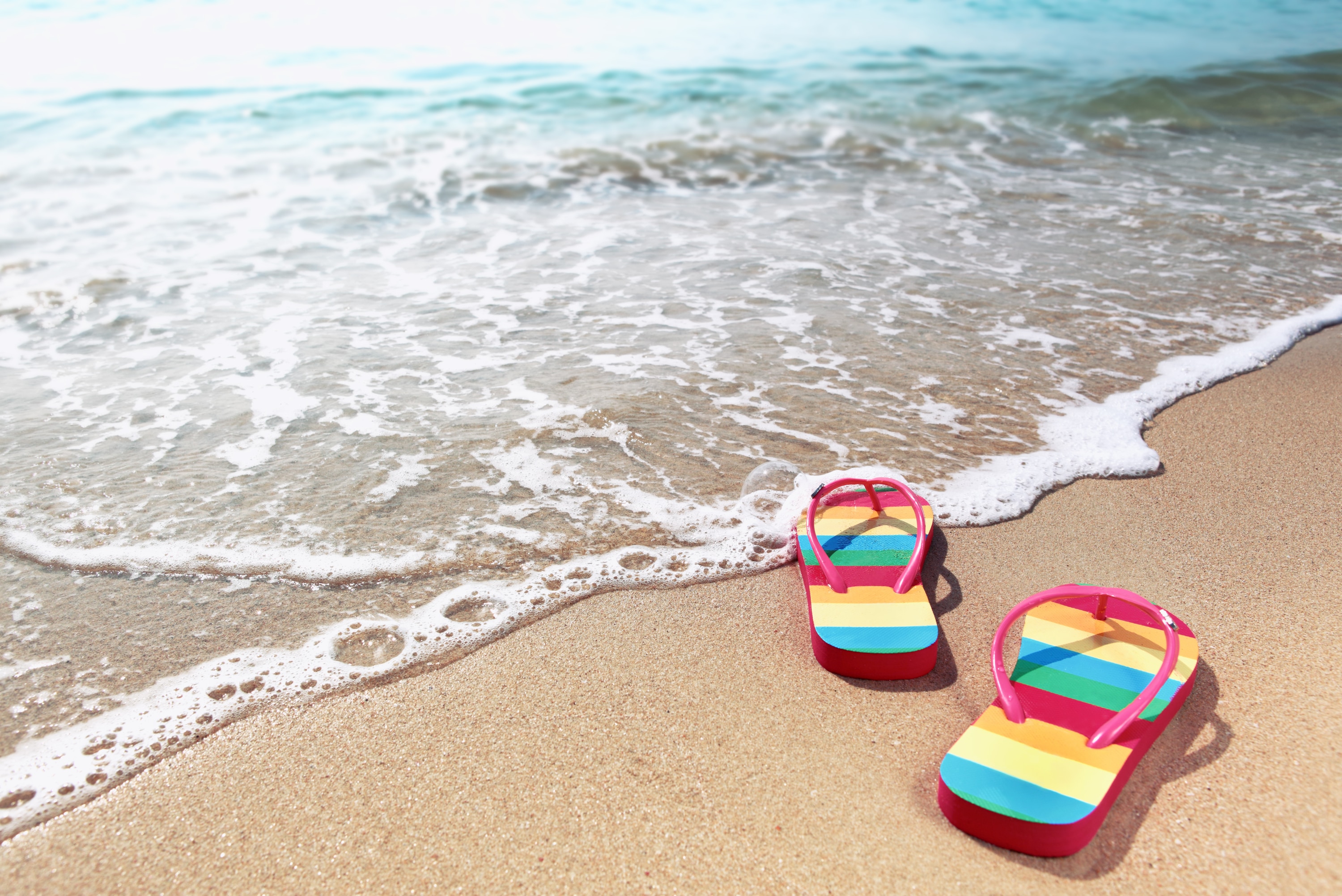 Your goal is: A successful summer vacation for you and/or your family
As a group:
Share each person’s ideal vacation destination and then choose one destination for this logic model (2 minutes).
Develop a logic model, describing what it will need to achieve a successful vacation (15 minutes).
Group exercise: Create a logic model for a successful summer vacation
Vacation destination:
OUTCOMES
OUTPUTS
INPUTS
ACTIVITIES
Medium term
Short term
Long term
Direct products from activities
E.g., changes in behavior or action from new knowledge
E.g., changes in knowledge, skills, attitudes
What we invest
What we do
E.g., meaningful changes
2